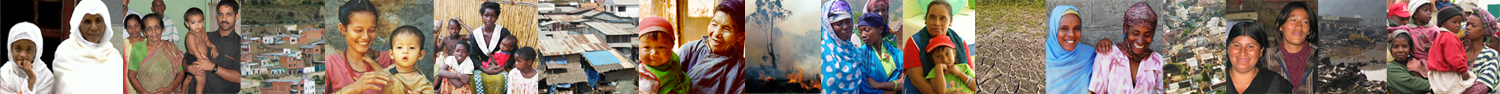 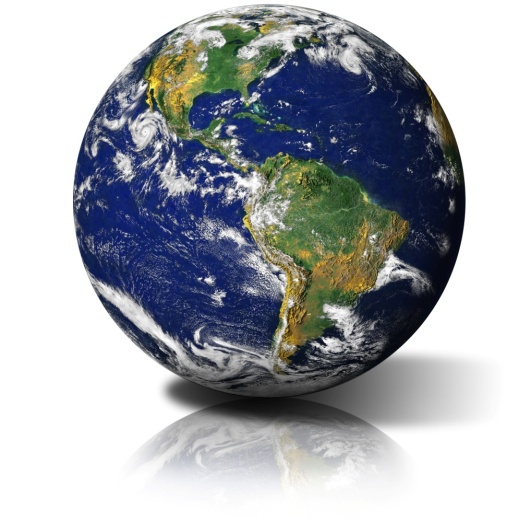 FERTILITY, POPULATION, & EMPOWERING WOMEN
Suzanne Ehlers
President and CEOPopulation Action International
The World at 7 Billion: Building a Sustainable Future
George Mason University and the Woodrow Wilson Center’s Brazil Institute/ ECSP 
December 5, 2012, Woodrow Wilson International Center for Scholars, Washington DC
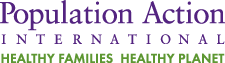 1
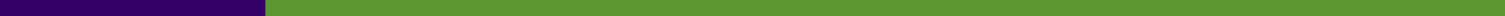 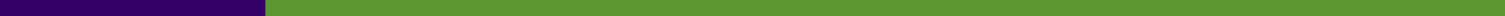 Presentation Outline
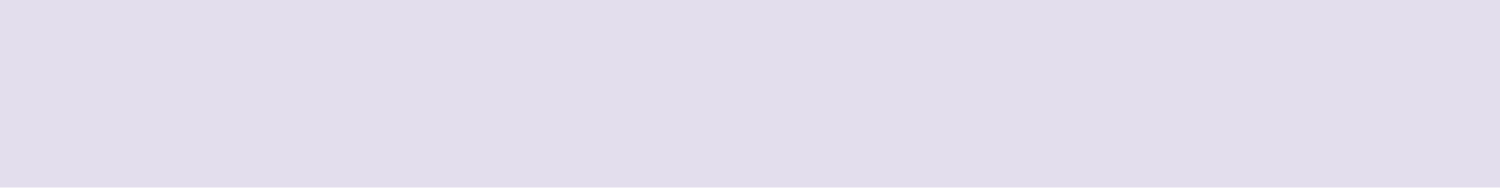 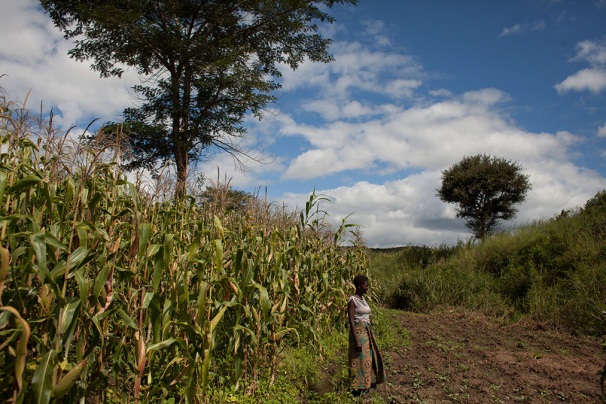 The evidence
Some solutions, both policy and program
Why these efforts fall short
-- What we’re missing --
The opportunities ahead
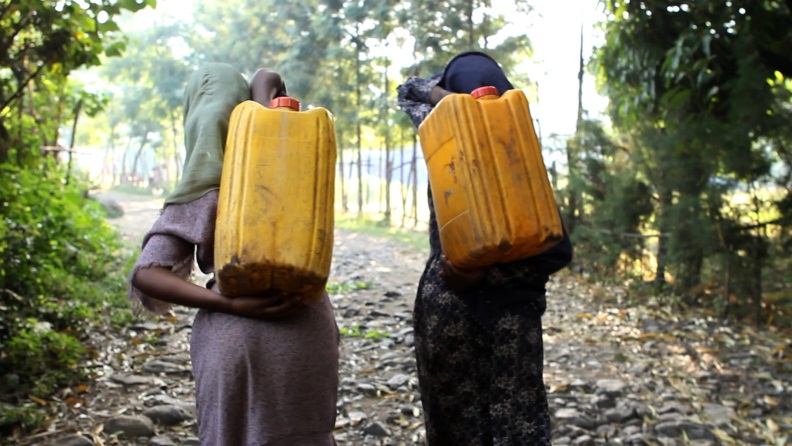 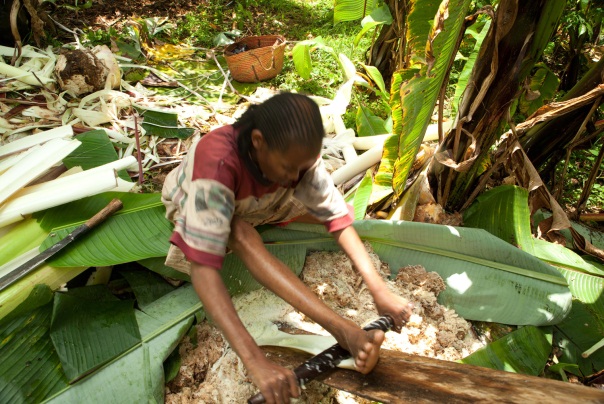 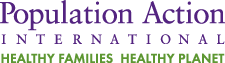 2
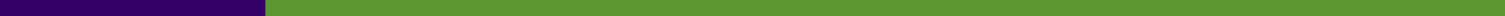 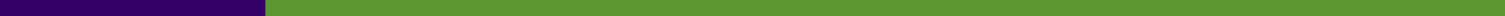 Population Projections – Opportunity Not Destiny
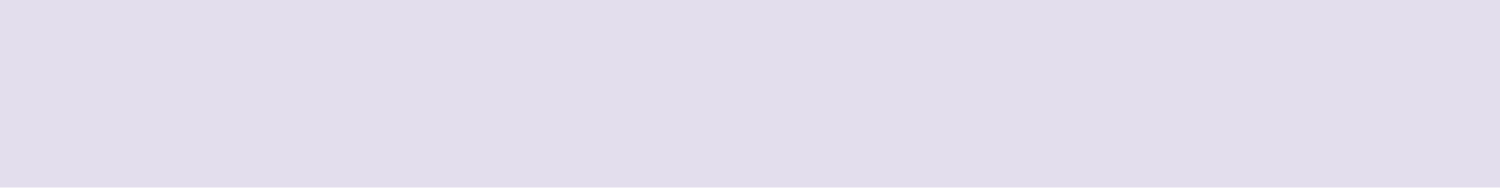 PROJECTED WORLD POPULATION GROWTH, 2010 – 2050
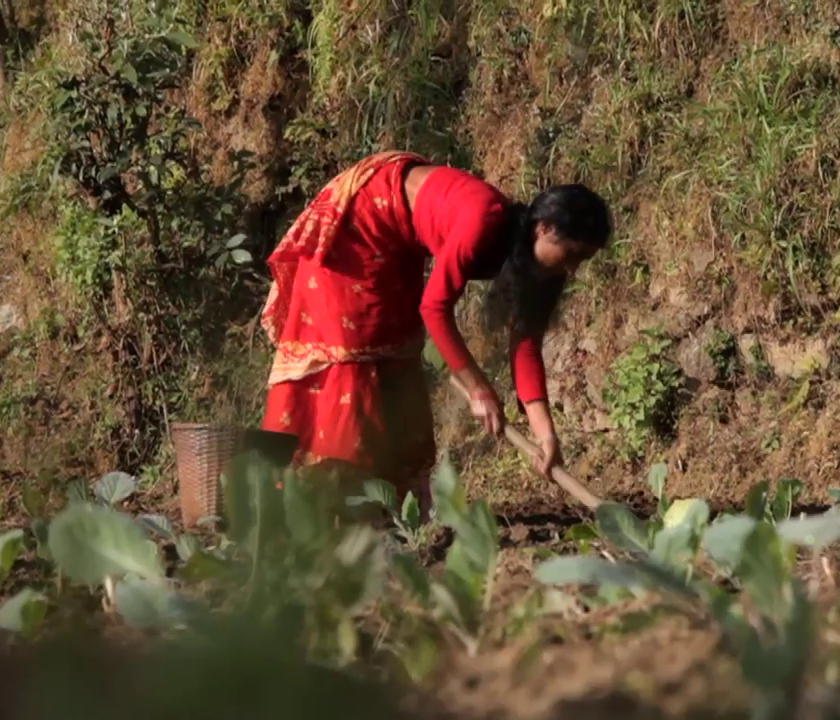 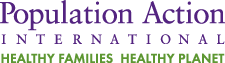 3
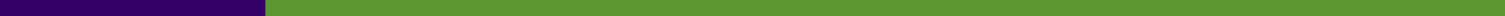 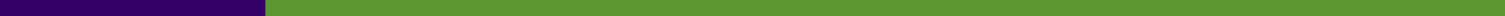 Population and Climate Change Hotspots
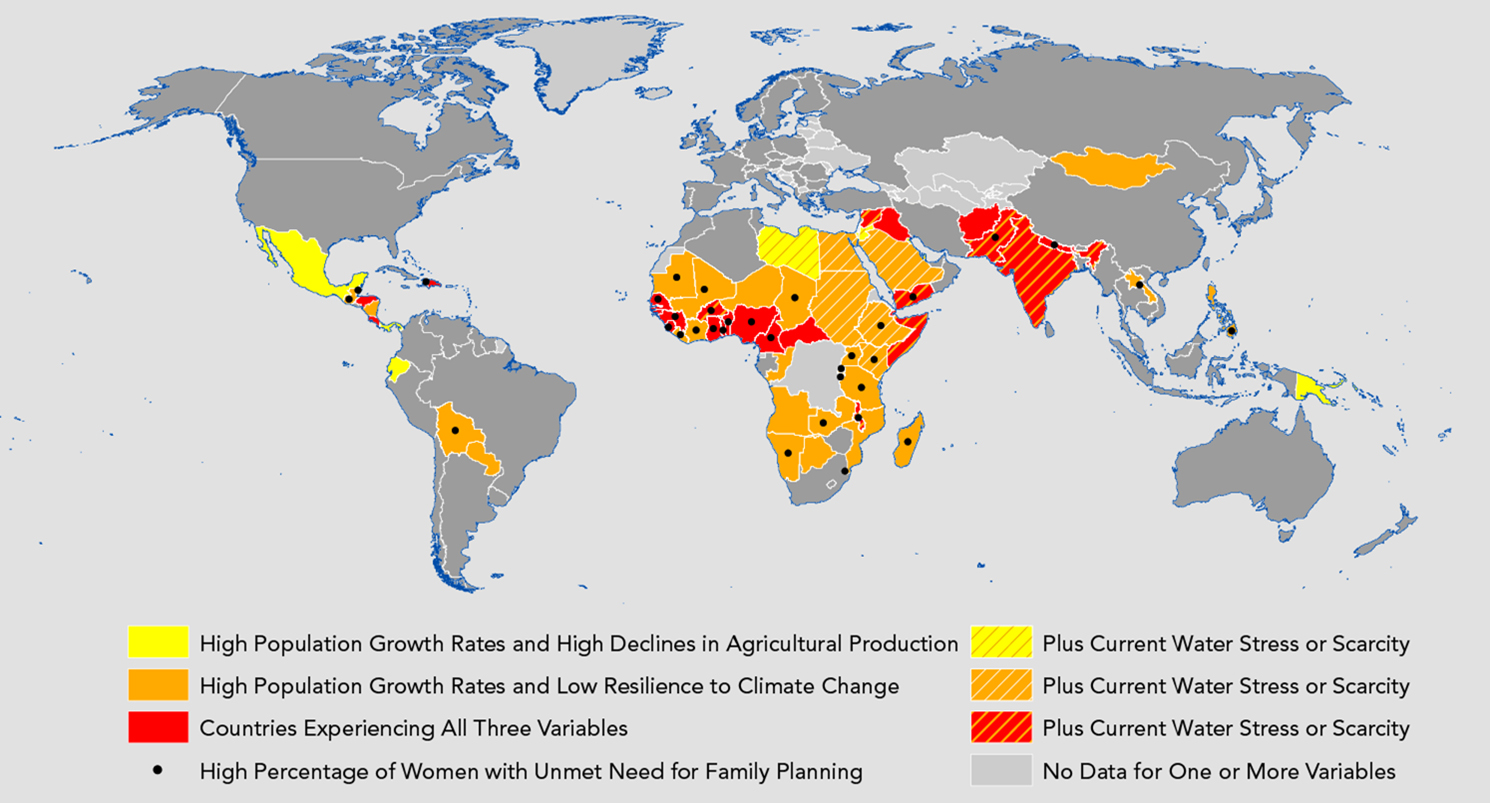 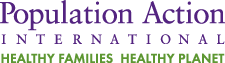 4
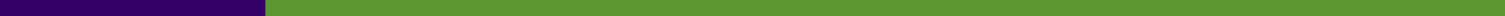 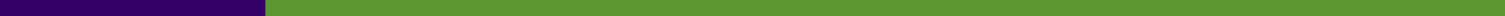 Learning from Missed Opportunities: 
The Case of NAPAs
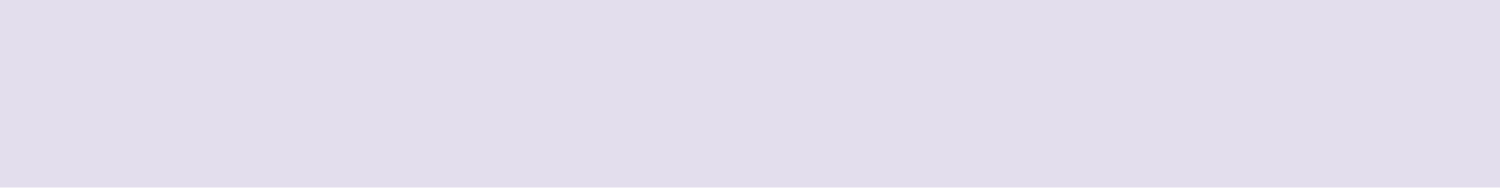 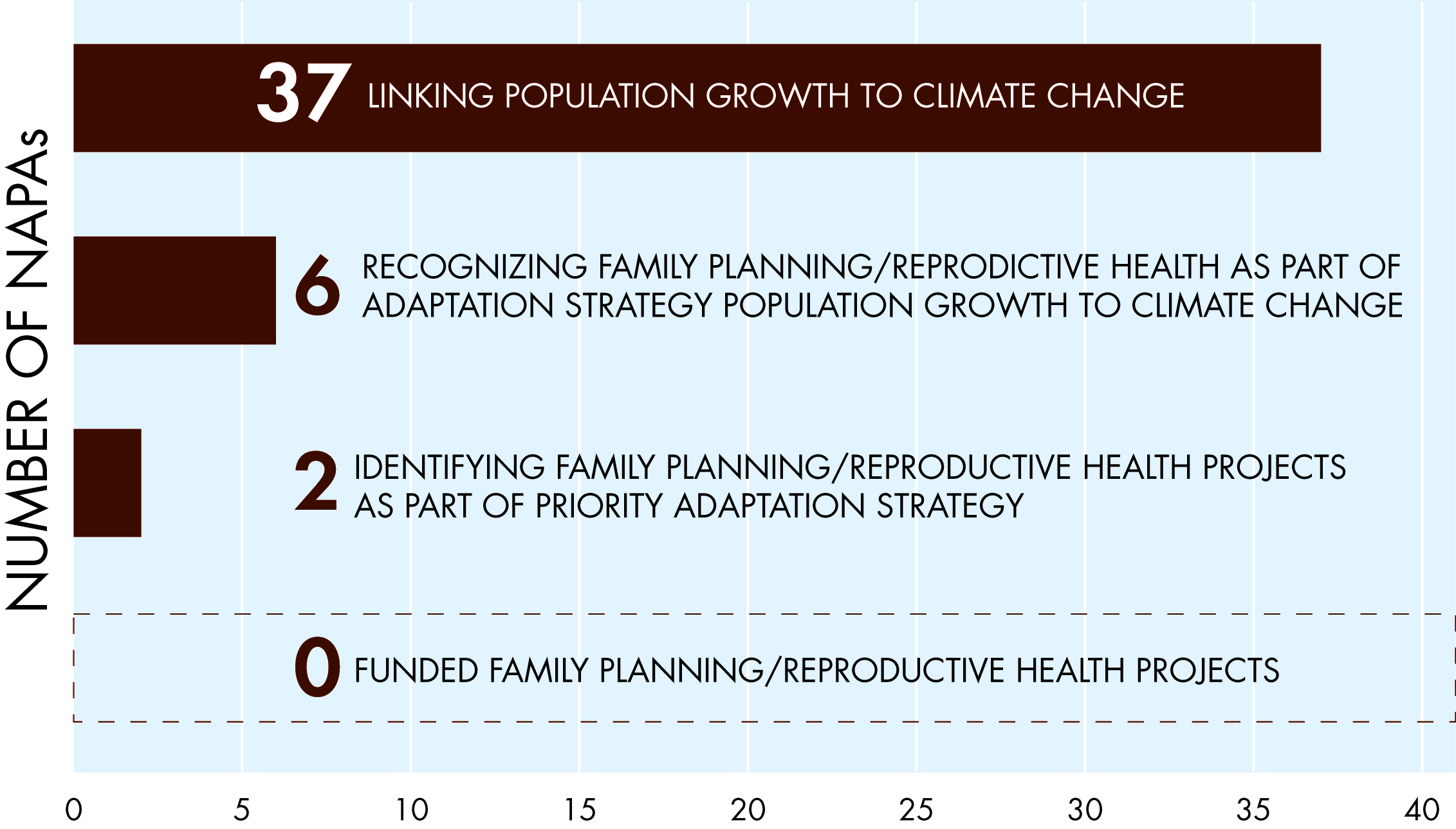 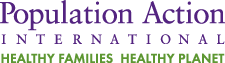 5
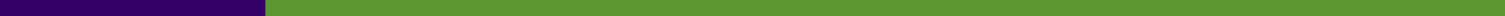 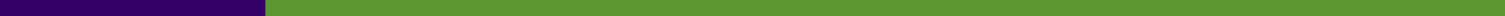 Seeking Integrated Solutions: Case of PHE Programs
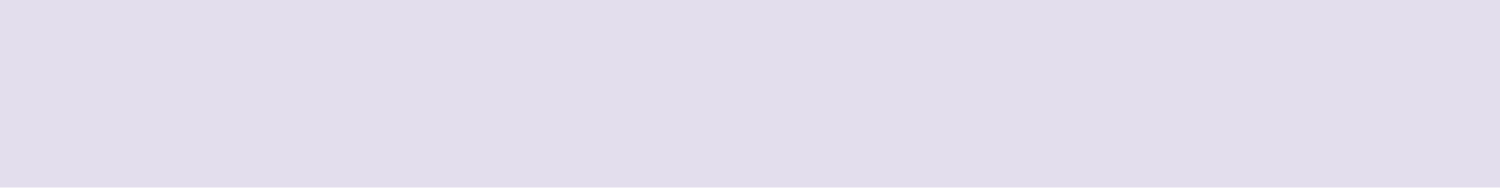 PHE Statutory Language
Family planning funds 
“should be made available…including in areas where population growth threatens biodiversity or endangered species.”
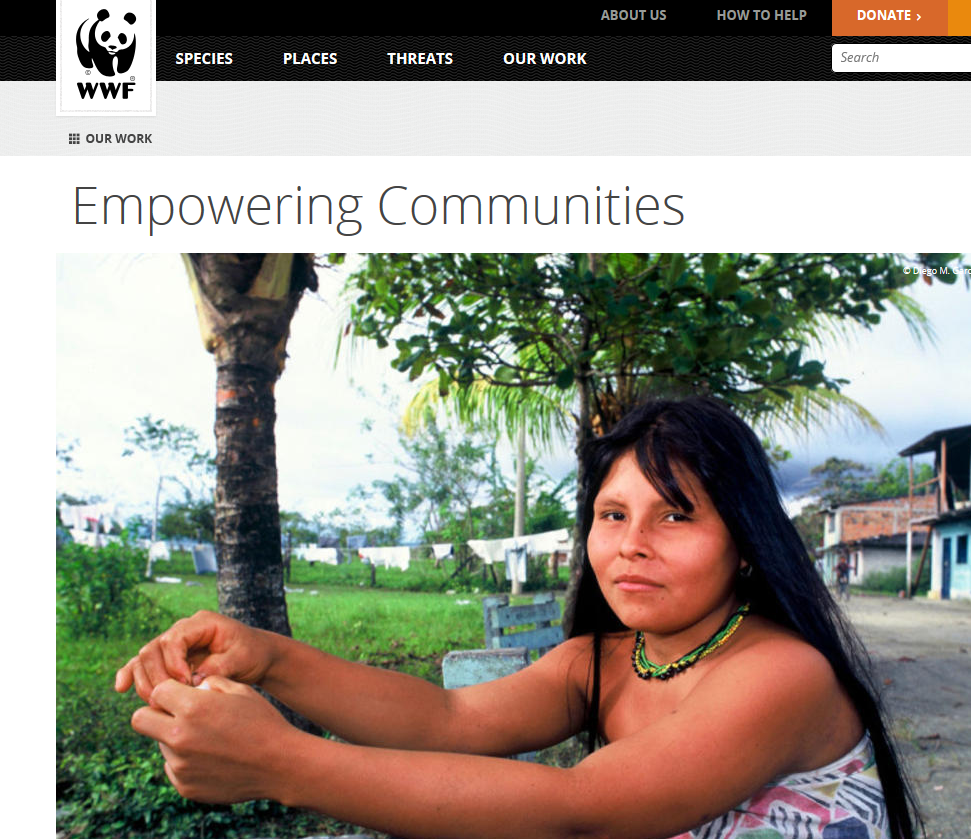 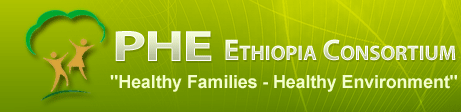 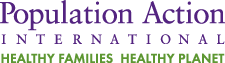 6
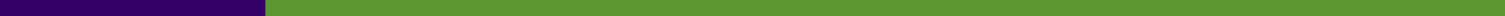 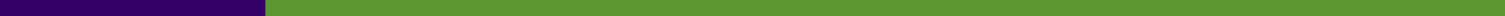 Recent Achievements: 
Policy Research, Program, Advocacy
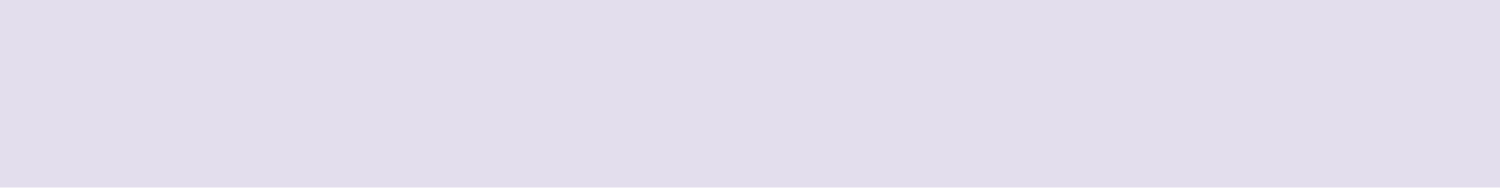 In the United States, USAID’s climate policy includes population
In Europe, Population and Climate Change Alliance informing E.U. policy; Danish Family Planning  Association part of Danish delegation to Rio+20
Asia-Pacific Forum for Parliamentarians on Population and Development is including climate as part of its 5-year plan
PAI leading population track at International Community Based Adaptation conference
Engagement with WWF/ CARE, Chemonics, IUCN and many others on sustainability and gender policies and programs
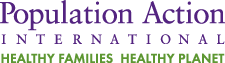 7
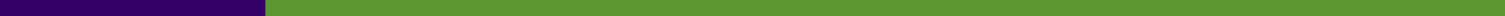 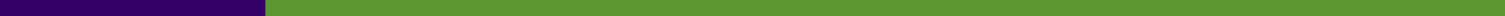 Make Women the Heroines of the Story
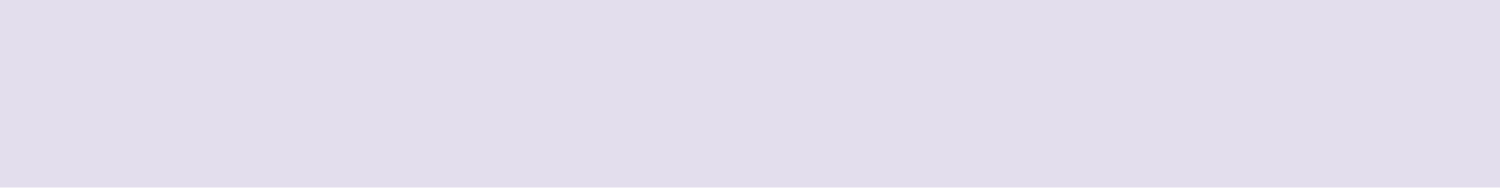 Lead with population and the environment: 
Protagonist is human population.
Mission becomes population reduction. 
Frame: problematic, coercive, control, mitigation. 

Lead with woman who wants to determine her future through spacing, timing and number of children:
Protagonist is a woman.
Mission is addressing individual rights and needs.
Frame: autonomy, solutions, women’s empowerment, adaptation. 




Credit to Resource Media’s Sustainability and Family Planning
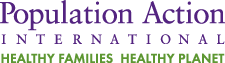 8
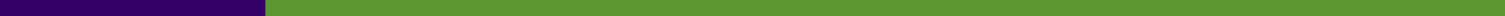 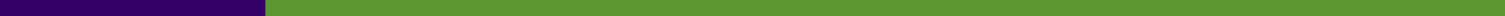 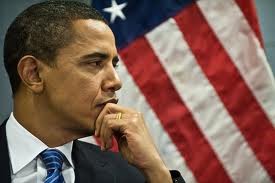 Why the Time is Right… Now
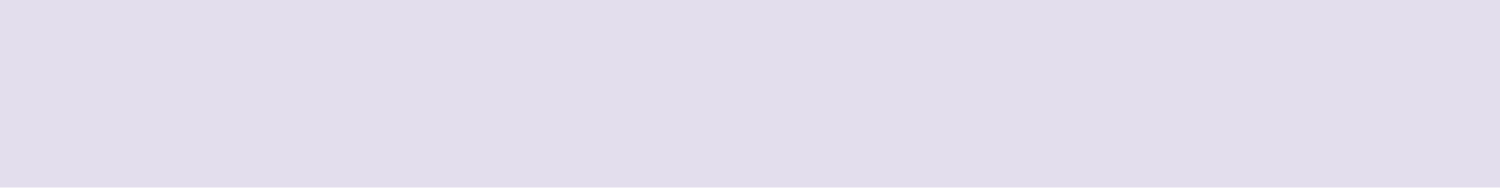 In the recent election:

Voters rejected extreme views

Voters also rejected attacks on contraception

Large gender gap in presidential race
 
Global engagement wins 

Bipartisan support (always) needs shoring up

Power of Smart Power agenda: defense, diplomacy and development

Not to mention FP2020!
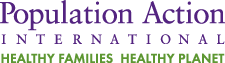 9
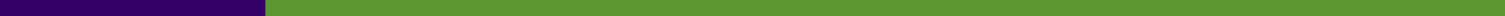 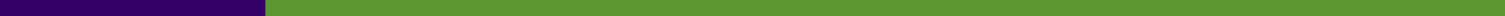 Near-Term Opportunities for Policy & Advocacy
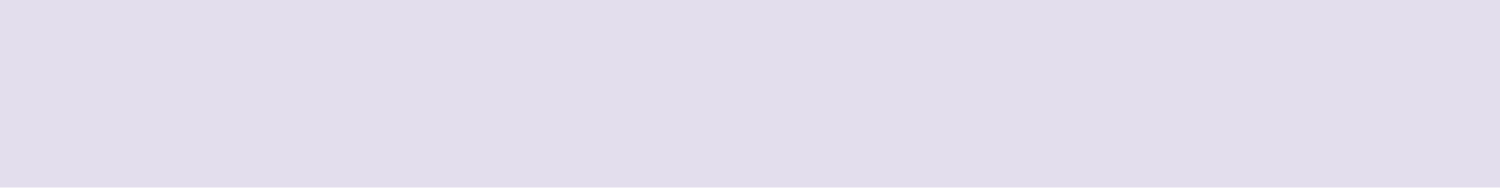 Incorporate population, reproductive health and family planning into global and national frameworks, policies and programs for sustainable development.
Feed the Future
A Promise Renewed
Millennium Development Goals
Sustainable Development Goals
International Conference on Population and Development
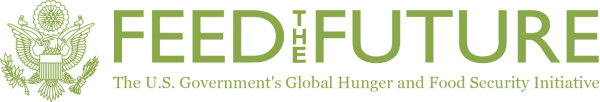 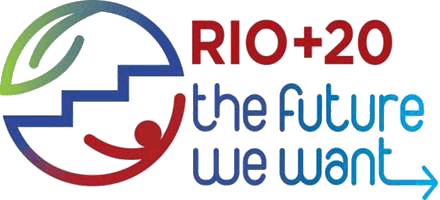 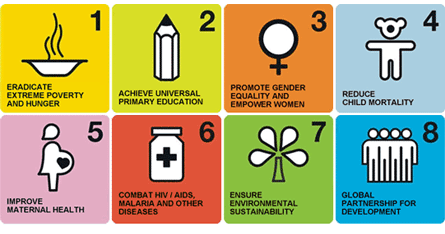 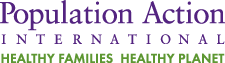 10
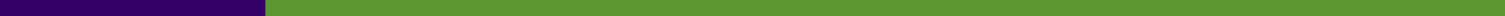 [Speaker Notes: Clive fill in more on content]
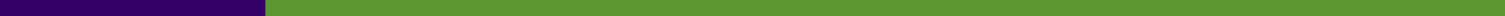 The Future We Are Building: Towards 2015
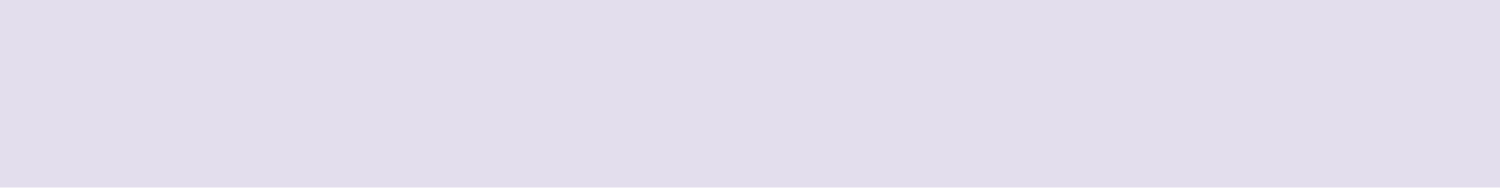 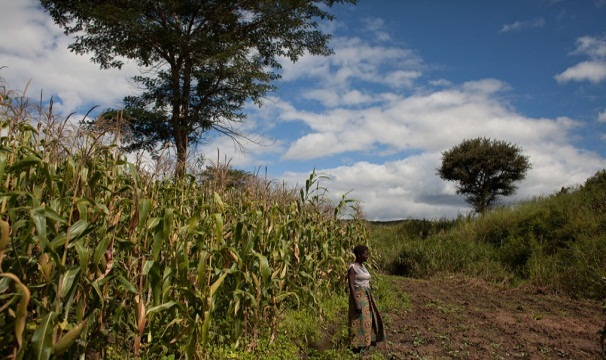 Policy research: Policymakers understand how demographic variables and access to reproductive health/family planning increase climate resilience, improve SD efforts

Advocacy: Global and national discussions, and policies and programs include the links between population, FP/RH, and sustainable development

Program interventions: Vulnerable communities become more resilient through field-based programs that incorporate population dynamics into climate adaptation, water security efforts, biodiversity protection
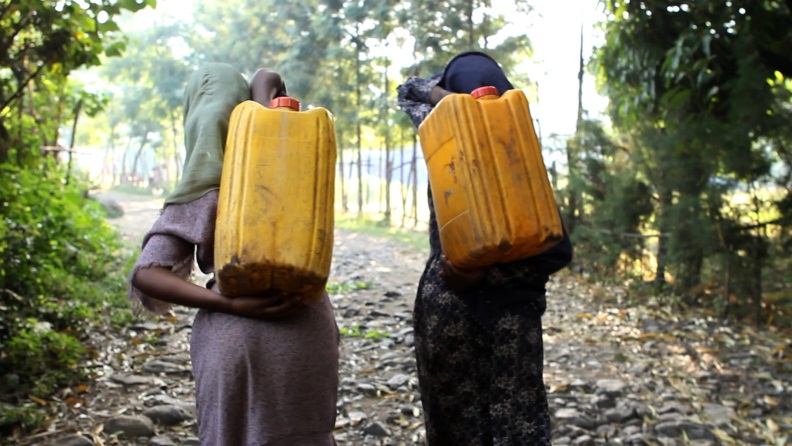 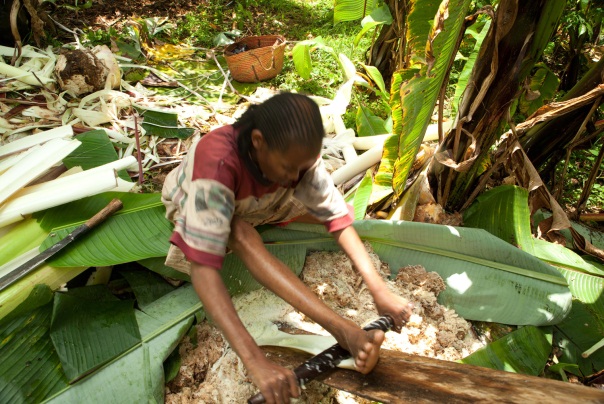 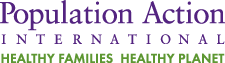 11
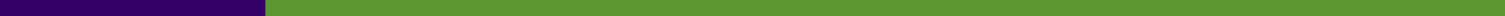